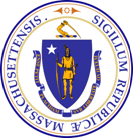 Alzheimer’s Advisory Council
Executive Office of Health & Human Services
Marylou Sudders, Secretary

February 25, 2020
3:00-5:00 pm

One Ashburton Place
Boston, Mass.
2/14/2020
Draft
Agenda
Welcome
Approval of December 17th minutes
Updates
Recap of work completed in 2019
Review Council Charter
Presentation from Secretary Chen
Discussion of 2020 Work Streams
Next Steps
Council Members
Marylou Sudders 
Secretary, Health & Human Services

Elizabeth Chen
Secretary, Elder Affairs

James Lavery, JD
Director, BHPL, Department of Public Health

Andrew Budson, MD
VA Boston Healthcare System

Robin Callahan
MassHealth

Ruth Balser
House Chair, Elder Affairs

Patricia Jehlen
Senate Chair, Elder Affairs

Hector Montesino, CDP
Alzheimer’s Advocate

Rhiana Kohl, PhD
Caregiver







Barbara Meehan
Alzheimer's Advocate/Former Caregiver

Bernice Osborne-Pollar
Caregiver

Heather Sawitsky, JD, MPH
Fox Hill Village Homeowners Corp.

Linda Pellegrini, NP
UMass Memorial Medical Center

Jonathan Jackson, PhD
CARE Research Center, MGH

Maura Brennan, MD	
Baystate Medical Center

Susan Antkowiak
Alzheimer’s Association

James Wessler, MBA
Alzheimer’s Association
Recap Work Completed in Year 1
Agreed that our work covers Alzheimer’s Disease and Related Dementias
Heard from two panels:
Individuals Living with Alzheimer’s Disease and Related Dementias (ADRD)
Caregivers
Reviewed 2012 State Plan authored by the Alzheimer’s Association
Reviewed information and outcomes to-date from Age and Dementia Friendly Massachusetts resulting from the Governor’s Council to Address Aging
Formally received 59 recommendations from the Council for system improvement 
Extracted another 10 suggestions from our meeting notes
Council’s Charter
Ch. 220 Section 16AA (b)(2)The advisory council shall meet at least quarterly and shall advise the executive office of health and human services and the General Court on the development of Alzheimer’s disease policy for the commonwealth. The advisory council shall work with the secretary of health and human services to determine the number of people diagnosed each year with early-onset Alzheimer’s disease, regardless of age, and shall identify resources available and services needed for these individuals and associated costs.
Section 16AA (b)(3)Annually, not later than March 1, the advisory council shall provide a report to the executive office of health and human services and the clerks of the senate and the house of representatives which shall include: (i) information and recommendations on Alzheimer’s disease policy; (ii) an evaluation of all state-funded efforts in Alzheimer’s disease research, clinical care, institutional, home-based and community-based programs; (iii) the outcomes of those efforts; and (iv) any proposed updates to the state plan, which the advisory council shall review annually.
SECTION 10: The first report required under section 16AA of chapter 6A of the General Laws shall be provided not later than March 1, 2021.
Seven Themes Distilled from Recommendations
Equitable Access to Information, Supports, Services
Quality of Care
Public Awareness
Caregiver Support, Education, and Respite
Initial Diagnosis and Services Navigation
Physical Infrastructure
Research
Prevention and Intervention Framework for Alzheimer’s Disease and Other Dementias (ADRD)
The Path From Policy Recommendations to Sustainable Solutions
We Are Here
Leveraging Existing Programs and Networks Can be a Fast Track to Implementation of Sustainable Solutions
Example of Charting the Path from a Policy Recommendation to a Sustainable Solution
Develop Plan for Recommendation:
What measures will indicate high quality of medical and supportive care for individuals and families living with ADRD in the first 12 months after diagnosis? How should quality measures be tied to stage of disease?
How will we gather and analyze these measurements? Can we leverage existing tools/processes?
How much will it cost to collect and analyze quality of medical and supportive care data?
Which entity should track, analyze, and report back to the Council on quality improvement progress over time?
What are the risks to sustainability?
What should be accomplished in 1-2, 3-4, 5+ year time frames?
Will the Council adopt this plan?
Recommendation: 
Ensure that All Community and Long-Term Care Providers are Delivering Quality Dementia-Informed Care

Underlying Problems: 
Poor Quality of Care in the first 12 months after diagnosis prolongs the period of crisis for an individual and the family system (Secondary Prevention)
Poor Quality of Care exacerbates symptoms or accelerates patients’ functional decline for the chronic nature of ADRD (Tertiary Prevention)
Poor Quality of Care creates additional stressors for families and caregivers (Tertiary Prevention)
Schedule and Structure of 2020                           ADRD Council Meetings
General structure of each meeting
Workgroup Leads educate and update Council on topic and progress
Discussions/Questions
Commission Staff Contact
Please direct any questions and materials to:

Amy Kaplan-- amy.e.kaplan@state.ma.us